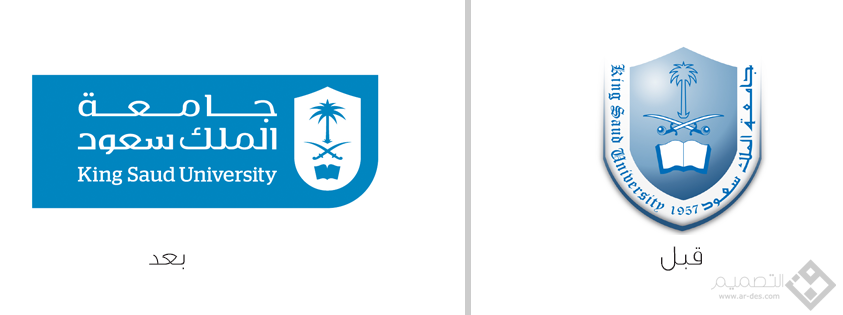 عمادة التطوير والجودة
الحمد لله رب العالمين
وأفضل الصلاة وأتم التسليم
على سيدنا محمد وعلى آله وصحبه أجمعين
الدكتور هشام عادل عبهري
الجزء الأول
الدكتور هشام عادل عبهري
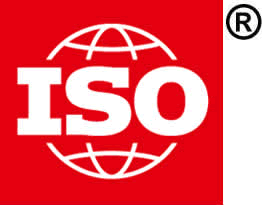 I
S
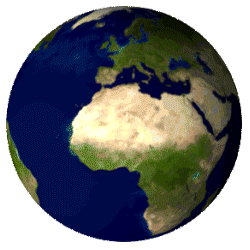 International Organization for Standardization
When the world agrees
الدكتور هشام عادل عبهري
ليصل العالم إلى التطابق
المنظمة الدولية للمعايير (آيزو)

 هي منظمة دولية تعمل على وضع المعايير، وتضم هذه المنظمة ممثلين من عدة  منظمات وطنية للمعايير.

 تأسست هذه المنظمة في 23 فبراير 1947 وهي تصدّر  معايير تجارية وصناعية عالمية.

مقر هذه المنظمة في جنيف في سويسرا. (يتبع)
الدكتور هشام عادل عبهري
(تابع)المنظمة الدولية للمعايير (آيزو)

بالرغم من أن منظمة الآيزو تعرّف عن نفسها كمنظمة غير حكومية، 

ولكن  قدرتها على وضع المعايير التي تتحوّل عادة إلى قوانين (إما عن طريق المعاهدات  أو  المعايير الوطنية) تجعلها أكثر قوة من معظم المنظمات غير
 الحكومية.


 تؤلّف منظمة الآيزو عمليّا حلف ذو صلات قوية مع الحكومات.
الدكتور هشام عادل عبهري
أعضاء المنظمة الدولية
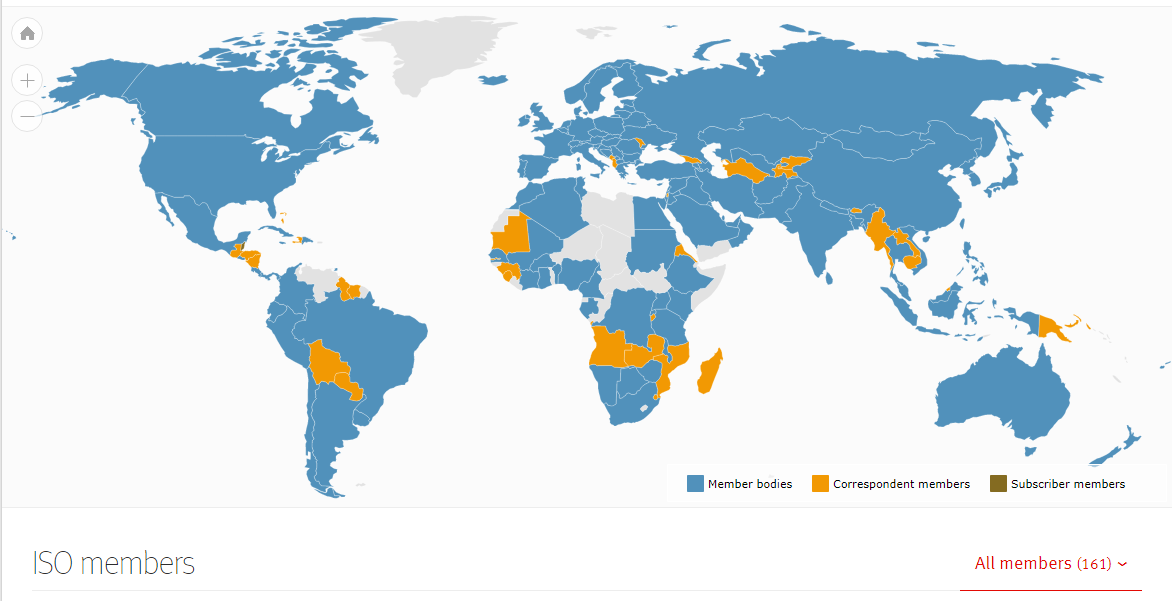 أعضاء المنظمة
                              الأعضاء المراسلون
                               أعضاء المشترك
https://www.iso.org/members.html
الدكتور هشام عادل عبهري
أصل كلمة آيزو

 ISO)  من اليونانية ἴσος (  إسوس / ísos) بمعنى المساواة)

 International Organization for Standardization 

هدف المنظمة هو المساواة بين ثقافات الشعوب المختلفة.
الدكتور هشام عادل عبهري
تضم المنظمة في عضويتها 161 عضواً وطنياً، من مجموع  195بلدا في العالم.

 لدي منظمة الآيزو ثلاث فئات للعضوية:

أعضاء الهيئة
 وهي الهيئات الوطنية التي تعتبر الأكثر تمثيلا للمعايير في كل بلد.
 هذه الأعضاء  هي فقط أعضاء منظمة الآيزو التي يحق لها التصويت.
الدكتور هشام عادل عبهري
أعضاء بالمراسلة
 هي الدول التي ليس لديها هيئة وطنية للمعايير.
 هؤلاء الأعضاء على علم بأعمال المنظمة، ولكنها لا تشارك  في إصدار المعايير.
الدكتور هشام عادل عبهري
أعضاء مشاركة
هذه الأعضاء من بلدان ذات الاقتصاديات الضعيفة،.حيث أنهم يشاركون برسوم عضويّة مخفّضة، ويحق لهذه الأعضاء متابعة تطوير  المعايير ويطلق عليهم اسم أعضاء P الأعضاء المشاركون، بينما يسمّى الأعضاء المراقبون بالأعضاء  O.
الدكتور هشام عادل عبهري
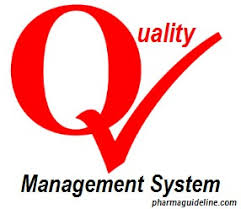 إن إدارة الجودة هي ضمان فاعلية وكفاءة تطبيق جميع الأنشطة اللازمة  لتصميم وتطوير وبالتالي تحقيق الخدمة (المنتج النهائي) في المؤسسات،

 ولقياس جودة الخدمات قامت المنظمة الدولية للتقييس ISO بإصدار  مواصفات قياسية لنظام إدارة الجودة QMS
الدكتور هشام عادل عبهري
في عام  1987أصدرت المنظمة
 الإصدار الأول  
 من عائلة الـ 9000 المكوّنة
 من المواصفات(  9001و  9002و 9003) المبنية على فلسفة
 الفحص النهائي  للمنتجات
 تحت  مسمّى (ISO 9000 : 1987 ) الصالحة للتطبيق على أنواع مختلفة من المؤسسات الصناعية كلاً حسب نشاطها.
الدكتور هشام عادل عبهري
فالمؤسسات التي تتركّز أنشطتها في مجال التصميم والتطوير والإنتاج والتركيب، والخدمة،
 كانت تطبق المواصفة (ISO 9001 : 1987)
أما المؤسسات التي يتركّز نشاطها في الإنتاج والتركيب، وتقديم الخدمات 
فكانت تطبق المواصفة (ISO 9002 : 1987)

 وللتفتيش النهائي والاختبار كانت تطبق المواصفة (ISO 9003 : 1987 ).
الدكتور هشام عادل عبهري
وفي عام 1994 تم إصدار

 الإصدار الثاني 

لعائلة الـ   ISO 9000 مؤكّدة على  ضمان الجودة عن طريق
 اتخاذ إجراءات وقائية
 بدلاً من مجرد  فحص  المخرجات النهائية للمؤسسة
الدكتور هشام عادل عبهري
ومع بداية القرن الحالي أصدرت المنظمة الدولية (ISO) 
إصدارها الثالث
  (ISO 9001 : 2000 ) 
حيث تم الجمع بين المعايير الثلاثة 
 ISO 9001 و ISO 9002  وISO 9003 
و اتخذت هذه المواصفة 

فلسفة منهج العملية
 فلسفة لها.
الدكتور هشام عادل عبهري
وقد تزامن صدور هذا الإصدار  مع إصدار المنظمة الدولية للمواصفة
 (ISO 9000 : 2000)
التي تُعنى بالأسس  والمصطلحات لنظم إدارة الجودة،  والمواصفة 
(ISO 9004 : 2000)
التي تشكّل دليلا لتطوير الأداء بشكل يفوق المتطلبات الأساسية للمواصفة
 الدولية (ISO 9001 : 2000 ).
الدكتور هشام عادل عبهري
إن المواصفةISO 9001   تحدّد متطلبات نظام إدارة الجودة التي يمكن  تطبيقها داخل المؤسسات أو في منح الشهادات أو في الأغراض التعاقدية، وتركّز هذه المواصفة على فاعلية نظام إدارة الجودة في

 ”الوفاء بمتطلبات المستفيدين“.
الدكتور هشام عادل عبهري
بينما تُقَدّم المواصفة القياسية الدوليّة

 (ISO 9004) 

إرشادات عَمليّة لتَطبيق نظام إدارة الجودة من أجل تَحقيق النجاح  المُستدام للمؤسسة في ظل بيئة مُعقَّدَة،
الدكتور هشام عادل عبهري
ومن الجدير بالذكر فإن المواصفة القياسية الدوليّة

 (ISO 9004) 

لا تستخدم في  منح الشهادات ولا في الأغراض التنظيمية ولا التعاقدية،
الدكتور هشام عادل عبهري
في عام2005  قامت المنظمة الدولية بإجراء تعديل على المواصفة القياسية الدولية

 ISO 9000  

بقصد توضيح بعض التعريفات الواردة في المواصفة.
الدكتور هشام عادل عبهري
وفي نوفمبر عام 2008 قامت المنظمة الدولية بإصدار 

الإصدار الرابع

 للمواصفة الدولية (ISO 9001 ) حيث تم  إعطاء بعض التوضيحات لبعض المتطلبات دون تغيير جذري  في المتطلبات المحدّدة أو في الفلسفة المعتمدة في إصدار عام  2000.
الدكتور هشام عادل عبهري
في 15 سبتمبر عام  2015  تم إصدار 

الإصدار الخامس

 للمواصفة الدولية (ISO 9001 ) حيث تم إدخال تعديلات جوهرية من أبرزها

تبنّي و تفعيل دور إدارة المخاطر.
الدكتور هشام عادل عبهري
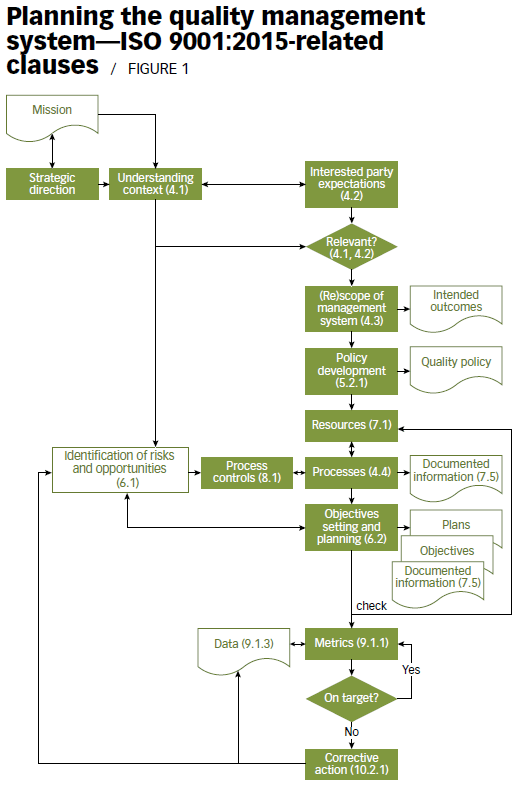 الدكتور هشام عادل عبهري
فلسفة إصدارات الآيزو الخمسة
الدكتور هشام عادل عبهري
الإصدار الأول 1987
ISO 9000 : 1987
عائلة
 ISO 9000 لعام 1987
ISO 9001 : 1987
ISO 9002 : 1987
ISO 9003 : 1987
لضمان الجودة على المؤسسة
فحص المخرجات النهائية
الدكتور هشام عادل عبهري
(يتبع) الإصدار الأول 1987
الآيزو بحسب إصداره
 يتضمن نموذج ضمان الجودة
في التصميم والتطوير والإنتاج والتركيب، والخدمة 
ISO 9001:1987
في الإنتاج والتركيب، وتقديم الخدمات
 ISO 9002:1987
في التفتيش النهائي والاختبار 
ISO 9003:1987
الدكتور هشام عادل عبهري
الإصدار الثاني  1994
9000 : 1994 ISO 

أكد على ضمان الجودة
عن طريق اتخاذ إجراءات وقائية
 بدلا من مجرد فحص المخرجات النهائية للمؤسسة
الدكتور هشام عادل عبهري
الإصدار الثالث لعام  2000
9000 : 2000 ISO 
تم الجمع بين المعايير الثلاثة
 9001 و 9002 و 9003 
في مواصفة واحدة هي
ISO 9001 : 2000
واتخذت هذه المواصفة 
منهج العملية 
فلسفة لها
الدكتور هشام عادل عبهري
(يتبع)الإصدار الثالث لعام  2000
تعتبر المواصفة القياسية  ISO 9000  مرجع قياسي للأسس والمصطلحات 
(مثال ISO 9000 : 2005 تحت مسمى نظم إدارة الجودة – الأسس والمصطلحات)
تحدد المواصفة ISO 9001  متطلبات نظام إدارة الجودة والتي تركز على على فاعلية النظام في الوفاء بمتطلبات الشرائح المستفيدة.
الدكتور هشام عادل عبهري
(يتبع)الإصدار الثالث لعام  2000
تمثل المواصفة القياسية ISO 9004 دليلاً للإدارة من أجل تحقيق النجاح الدائم، حيث تركز هذه المواصفة على إدارة الجودة بشكل أكبر من التركيز الذي توفره المواصفة ISO 9000، حيث أن هذه المواصفة تتناول احتياجات وتوقعات الشرائح المستفيدة وكيفية تحقيق ذلك

 (لا تستخدم في منح الشهادات ولا في الأغراض التنظيمية ولا التعاقدية)
الدكتور هشام عادل عبهري
العملية
العملية هي مجموعة من الأنشطة التي تستخدم موارد وتكون إدارة هذه  الأنشطة بأسلوب يسمح تحويل  المدخلات  إلى مخرجات.
ومن الممكن أن يكون مخرج عملية ما مدخلاً لعملية تالية.
إن ضمان فاعلية أداء المنشآت يتأتى من خلال تحديد وإدارة  العمليات
الدكتور هشام عادل عبهري
منهج العملية
تطبيق نظام من العمليات داخل المنشأة
تحديد العمليات والتداخلات بينها
إدارة العمليات لتحقيق المنتج المرغوب فيه
تحسين الفعالية للعملية عبر مقاييس الأداء
الدكتور هشام عادل عبهري
الإصدار الرابع لعام  2008
9000 : 2008 ISO
قدمت فقط توضيحات لمتطلبات
المواصفة القياسية
ISO 9001 : 2000
الدكتور هشام عادل عبهري
ISO 9001 hasn't changed much in the last 15 years... until now! ISO 9001:2015 is
 a MAJOR revision. A LOT has changed. Requirements have been added and 
removed. Content has shifted to different sections and clauses. ISO 9001:2015
 is built upon a completely different structure with the adoption of Annex SL. 
This may seem like a lot to take in, and it is. 
Fortunately, bestselling author Craig Cochran has translated ISO 9001:2015 into plain
 English
الإصدار الخامس لعام  2015
9000 : 2015 ISO
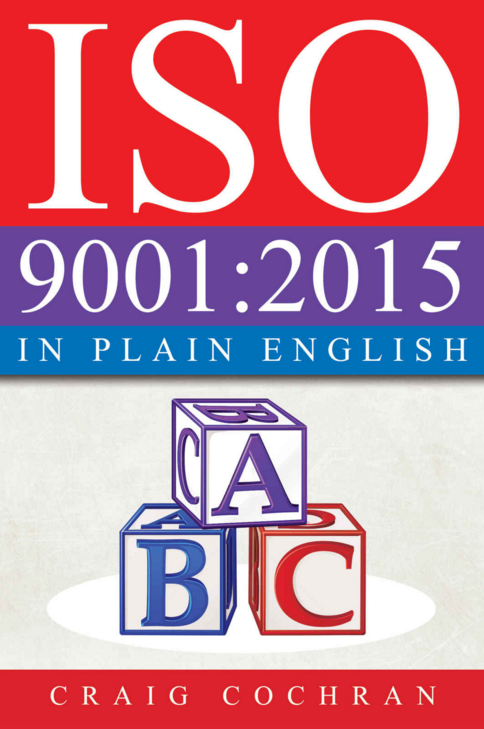 إن المواصفة القياسية الدولية ISO 9001  لم تتغير كثيرا في السنوات الـ 15   الماضية.
إن المواصفة الدولية
 ISO 9001 : 2015 
هي مراجعة رئيسية للمواصفات السابقة.
الدكتور هشام عادل عبهري
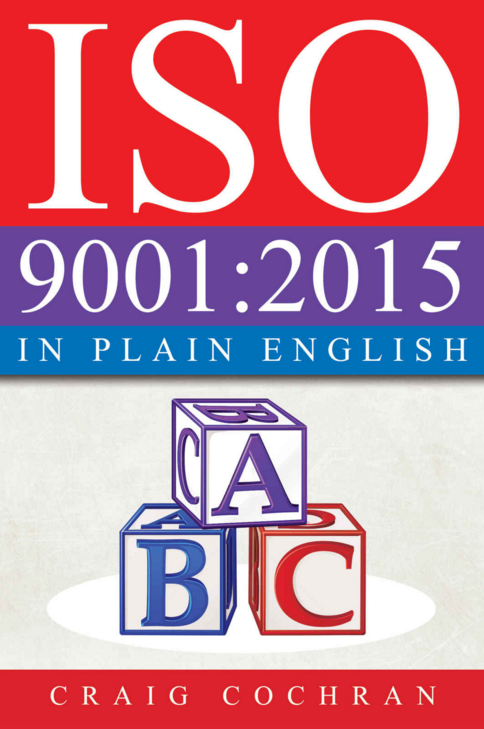 ISO 9001 hasn't changed much in the last 15 years... until now! ISO 9001:2015 is
 a MAJOR revision. A LOT has changed. Requirements have been added and 
removed. Content has shifted to different sections and clauses. ISO 9001:2015
 is built upon a completely different structure with the adoption of Annex SL. 
This may seem like a lot to take in, and it is. 
Fortunately, bestselling author Craig Cochran has translated ISO 9001:2015 into plain
 English
لقد تم  تغيير الكثير من الأمور من الإصدار الرابع  إلى الإصدار الخامس.
حيث تم إضافة بعض المتطلبات  الجديدة  وتم حذف بعضها.
الدكتور هشام عادل عبهري
كما وتم نقل محتويات بعض المتطلبات أو بعض المتطلبات الفرعية إلى متطلبات أخرى 
أو متطلبات فرعية أخرى.
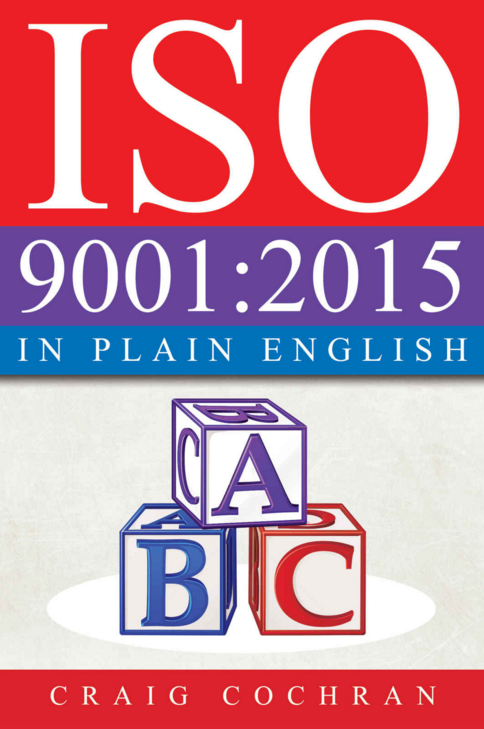 ISO 9001 hasn't changed much in the last 15 years... until now! ISO 9001:2015 is
 a MAJOR revision. A LOT has changed. Requirements have been added and 
removed. Content has shifted to different sections and clauses. ISO 9001:2015
 is built upon a completely different structure with the adoption of Annex SL. 
This may seem like a lot to take in, and it is. 
Fortunately, bestselling author Craig Cochran has translated ISO 9001:2015 into plain
 English
كما أنه تم بناء متطلبات المواصفة
 القياسية  الدولية 
ISO 9001 : 2015
بهيكلية جديدة تنطبق على جميع المواصفات
 التي  تصدرها المنظمة الدولية ISO
ISO 9001:2015 HAS A HIGH LEVEL STRUCTURE
الدكتور هشام عادل عبهري
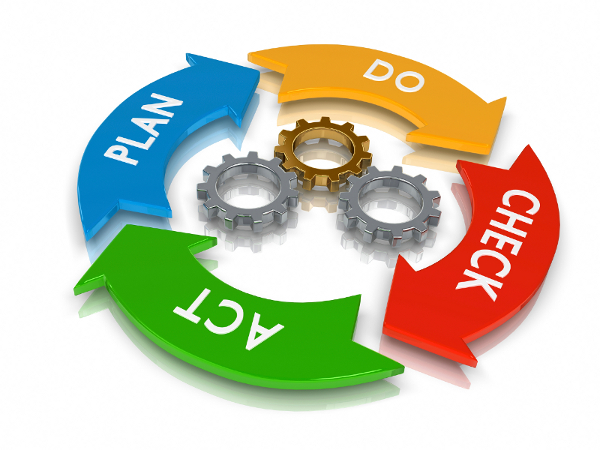 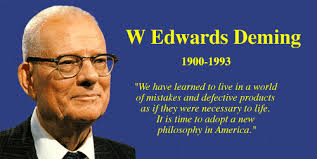 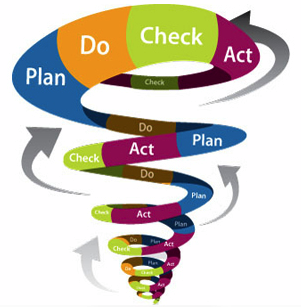 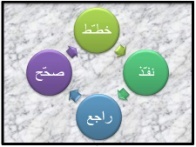 الدكتور هشام عادل عبهري
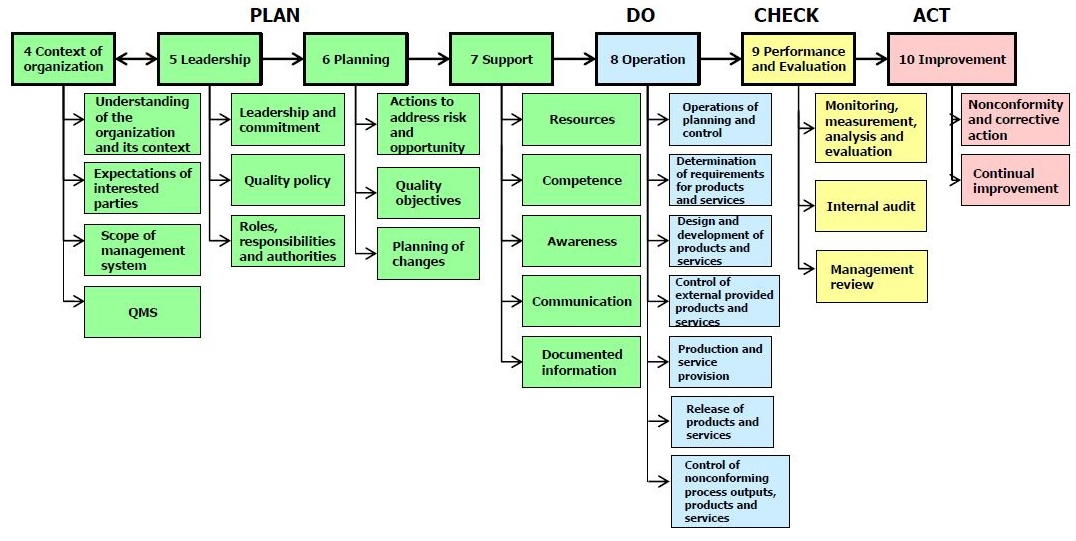 الدكتور هشام عادل عبهري
مبادئ إدارة الجودة
الدكتور هشام عادل عبهري
متطلبات
المواصفة الدولية
ISO 9001 : 2015
الدكتور هشام عادل عبهري
المحتويات

-تمهيد

مقدمة
0.1 عام
02 مبادئ إدارة الجودة
0.3منهج العملية
	0.3.1 عام
	0.3.2 حلقة خطط – نفذ - إفحص – أفعل
	0.3.3 التفكير القائم على المخاطر
 0.4العلاقة مع معايير نظام إدارة أخرى
01 المجال
 	02المراجع القياسية
	03المصطلحات و  التعاريف
الدكتور هشام عادل عبهري
04سياق المنظمة
	4.1فهم المؤسسة وسياقها
	4.2فهم احتياجات وتوقعات الجهات صاحبة العلاقة
	4.3تحديد مجال نظام إدارة الجودة
	4.4نظام إدارة الجودة وعملياته (Processes)
الدكتور هشام عادل عبهري
05القيادة
 	 5.1القيادة والتزامها
		5.1.1عام
		5.1.2التركيز على الشرائح المستفيدة
	5.2السياسة
		5.2.1إنشاء سياسة الجودة
		5.2.2إعلان سياسة الجودة
	 5.3المهام التنظيمية  والمسؤوليات والصلاحيات
الدكتور هشام عادل عبهري
06التخطيط
	6.1الإجراءات الرامية إلى مواجهة المخاطر والفرص
	6.2أهداف الجودة والتخطيط لتحقيقها
	6.3التخطيط للتغيرات
الدكتور هشام عادل عبهري
07الموارد (الدعم)
	7.1
		 7.1.1عام
		7.1.2الموارد البشرية
		7.1.3البنية التحتية
		7.1.4 بيئة تنفيذ العمليات
		7.1.5 مراقبة وقياس الموارد (الدعم)
		7.1.6المعرفة التنظيمية
	7.2الكفاءات (الأهلية)
	7.3الوعي (الإدراك)
	7.4التواصل
	7.5المعلومات الموثقة
		7.5.1عام
		7.5.2إعداد وتحديث
		7.5.3الرقابة (التحكم) المعلومات الموثقة
الدكتور هشام عادل عبهري
08 العمليات (التشغيل)
	8.1 التخطيط العملياتي (التشغيلي)
	8.2 متطلبات المنتجات والخدمات
		8.2.1  التواصل مع الشرائح المستفيدة
		8.2.2تحديد المتطلبات للمنتجات والخدمات.
		8.2.3مراجعة المتطلبات للمنتجات والخدمات.
		8.2.4تغيرات في متطلبات المنتجات والخدمات.
	8.3تصميم وتطوير المنتجات والخدمات
		8.3.1عام
		8.3.2تصميم وتطوير التخطيط
		8.3.3تصميم وتطوير المدخلات
		8.3.4تصميم وتطوير التخطيط Design and development planning
		8.3.5تصميم وتطوير المخرجات
		8.3.6تصميم وتطوير التغيّرات
	8.4التحكم بالعمليات والمنتجات والخدمات المقدمة من الخارج (من جهة خارجية))
		8.4.1عام
		8.4.2نوع ودرجة التحكم
		8.4.3معلومات عن المزودين الخارجيين
	8.5الإنتاج وتقديم الخدمات
		8.5.1الرقابة على الإنتاج وتوفير الخدمات
		8.5.2التحديد وإمكانية التتبع
		8.5.3المحافظة على ممتلكات الشرائح المستفيدة أو الموردين الخرجيين
		8.5.4الحفاظ (المخرجات الخدمات)
		8.5.5أنشطة ما بعد التسليم
		8.5.6التحكم (الرقابة) على التغيرات
	8.6الإفراج عن المنتجات والخدمات
	8.7التحكم  (الرقابة) على المنتجات غير المطابقة
الدكتور هشام عادل عبهري
09تقييم الأداء
	9.1المراقبة والقياس والتحليل والتقييم
		9.1.1عام
		9.1.1رضا الشرائح المستفيدة
		9.1.3تحليل وتقييم
	9.2التدقيق الداخلي
	9.3مراجعة الإدارة
		9.3.1عام
		9.3.2مدخلات مراجعة الإدارة
		9.3.3مخرجات مراجعة الإدارة
الدكتور هشام عادل عبهري
10التحسين
	 10.1عام
	10.2حالات عدم المطابقة والإجراءات التصحيحية
	10.3التحسين المستمر
الدكتور هشام عادل عبهري
محتويات نظام إدارة الجودة (ISO)

في المؤسسات

 وفقاً لمتطلبات المواصفة القياسية الدولية
 
(ISO 9001 : 2015)
الدكتور هشام عادل عبهري
الدكتور هشام عادل عبهري
الدكتور هشام عادل عبهري
الدكتور هشام عادل عبهري
الدكتور هشام عادل عبهري
منهجية جامعة الملك سعود في تطبيق نظام إدارة الجودة
  وفق المعيار القياسي الدولي (ISO 9001 : 2015)
الدكتور هشام عادل عبهري
غلاف نظام إدارة الجودة
الدكتور هشام عادل عبهري
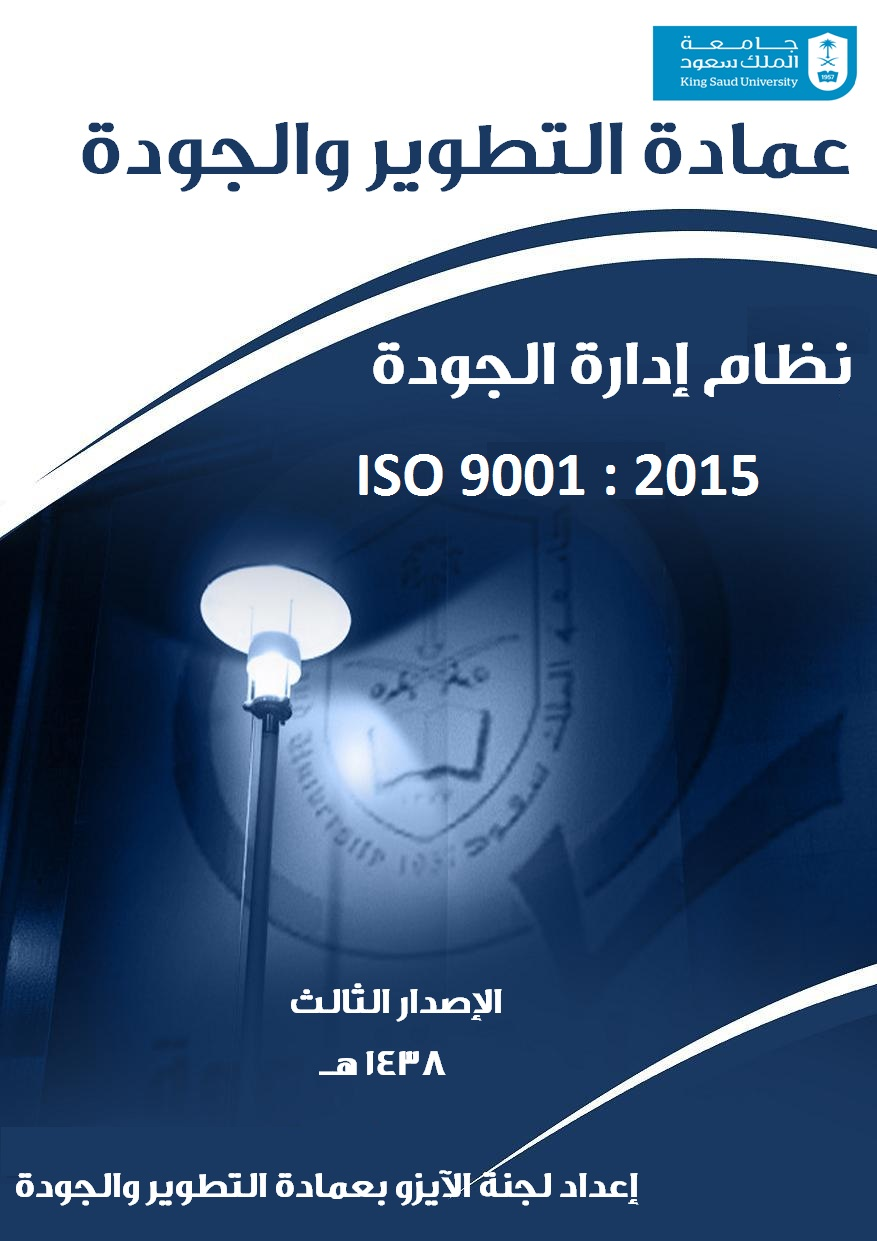 الدكتور هشام عادل عبهري
مخطط لتوزّع المباني ولأدوار والمكاتب
الدكتور هشام عادل عبهري
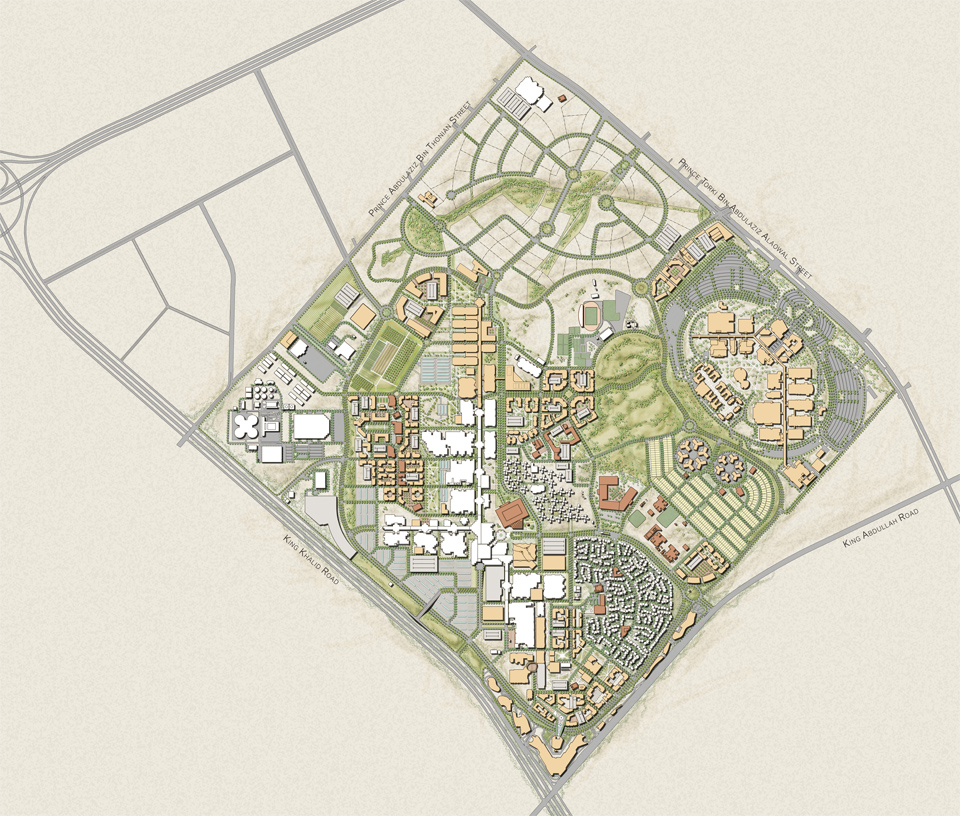 الدكتور هشام عادل عبهري
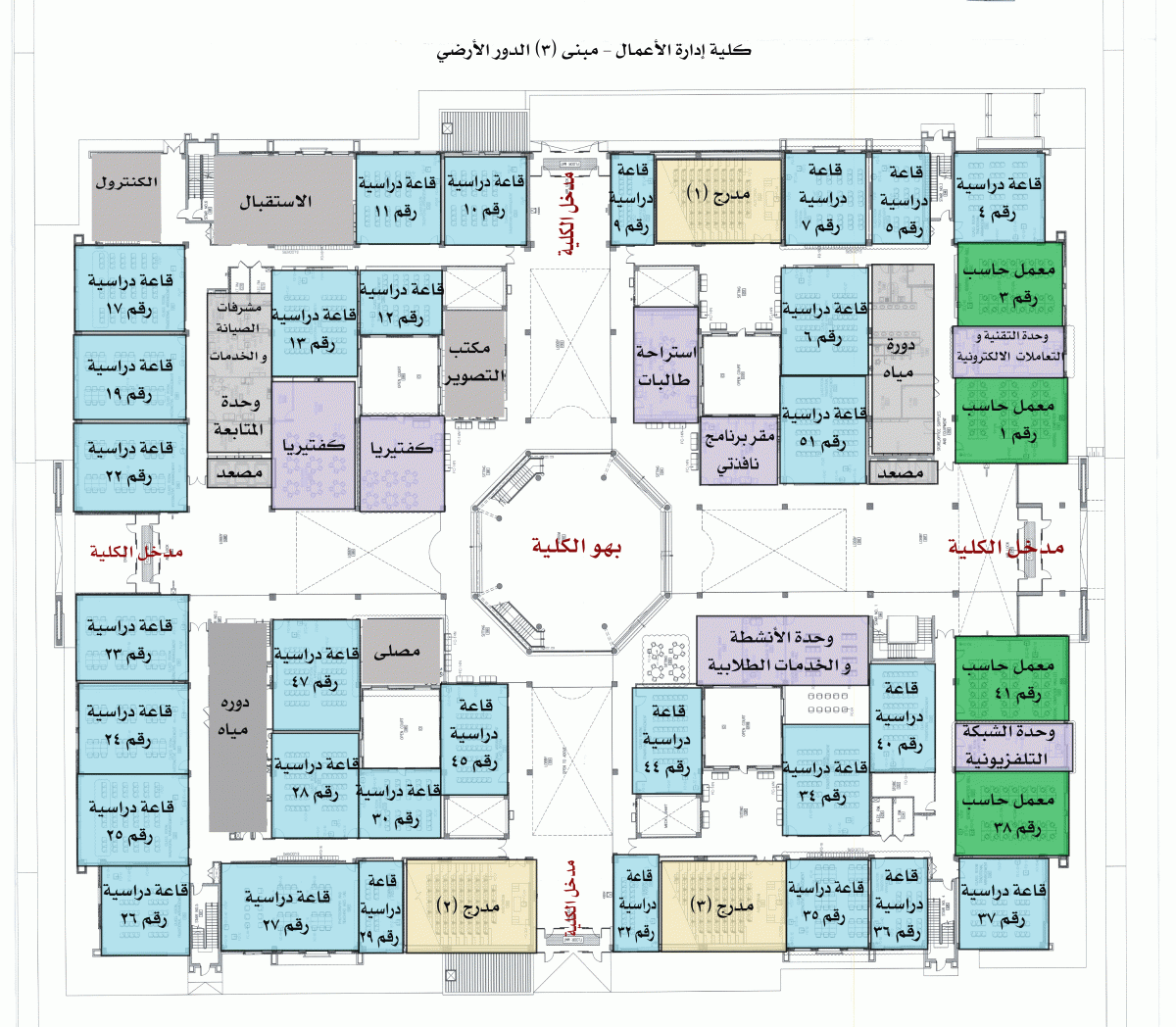 الدكتور هشام عادل عبهري
قرار تشكيل فريق إعداد نظام إدارة الجودة (ISO)
الدكتور هشام عادل عبهري
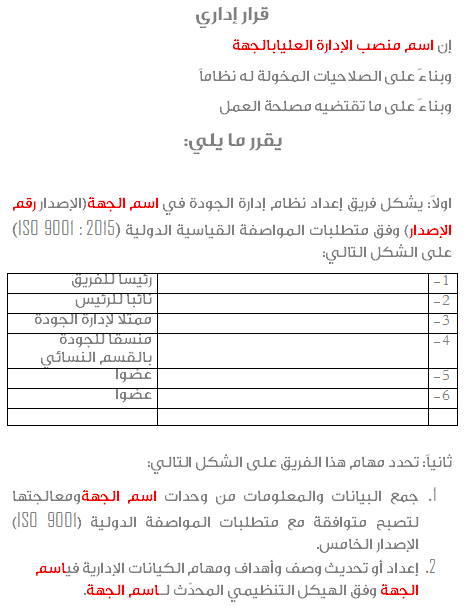 الدكتور هشام عادل عبهري
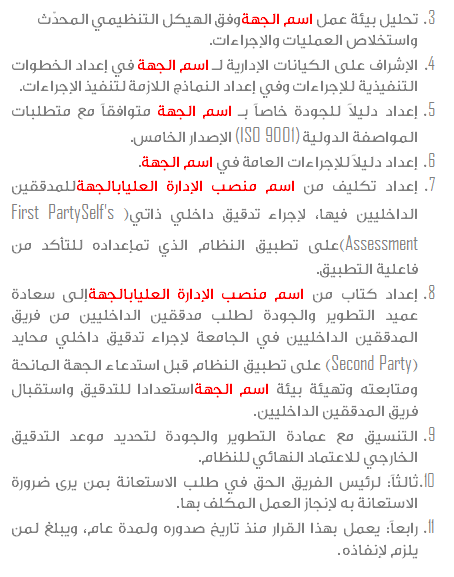 الدكتور هشام عادل عبهري
قرار تكليف ممثلً لإدارة للجودة في
الدكتور هشام عادل عبهري
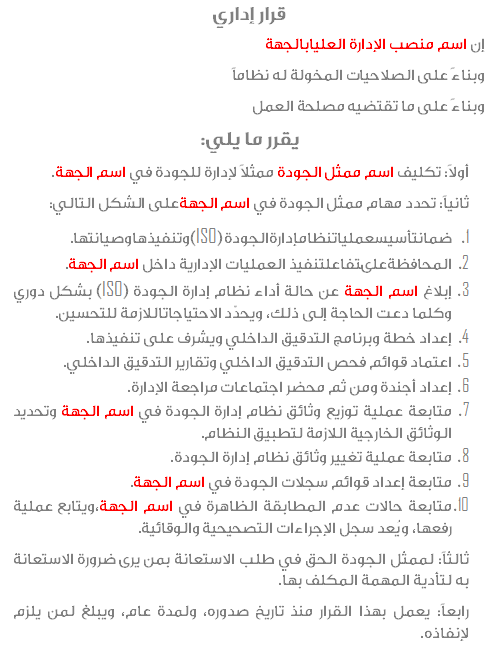 الدكتور هشام عادل عبهري
قرار الإنشاء
الدكتور هشام عادل عبهري
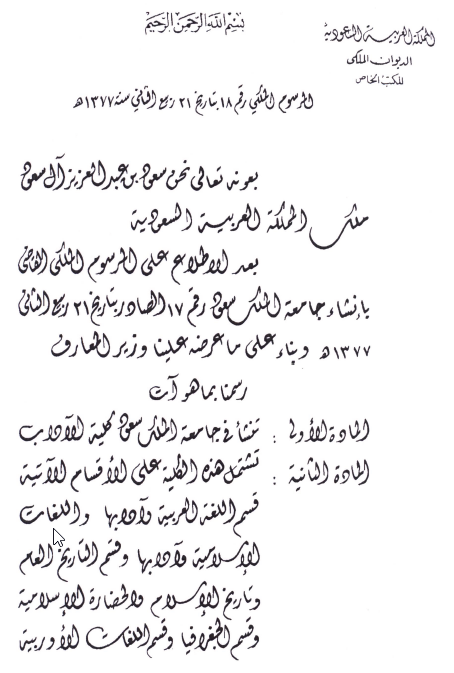 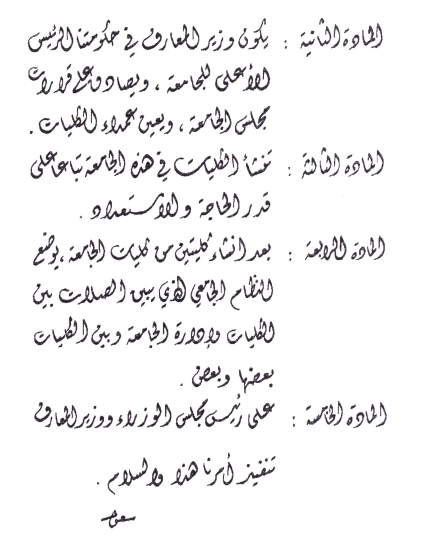 الدكتور هشام عادل عبهري
سياق المؤسسة
الدكتور هشام عادل عبهري
نبذه عن المؤسسة

 تاريخية

فنية 

 الارتباط التنظيمي بالمؤسسات الأخرى
الدكتور هشام عادل عبهري
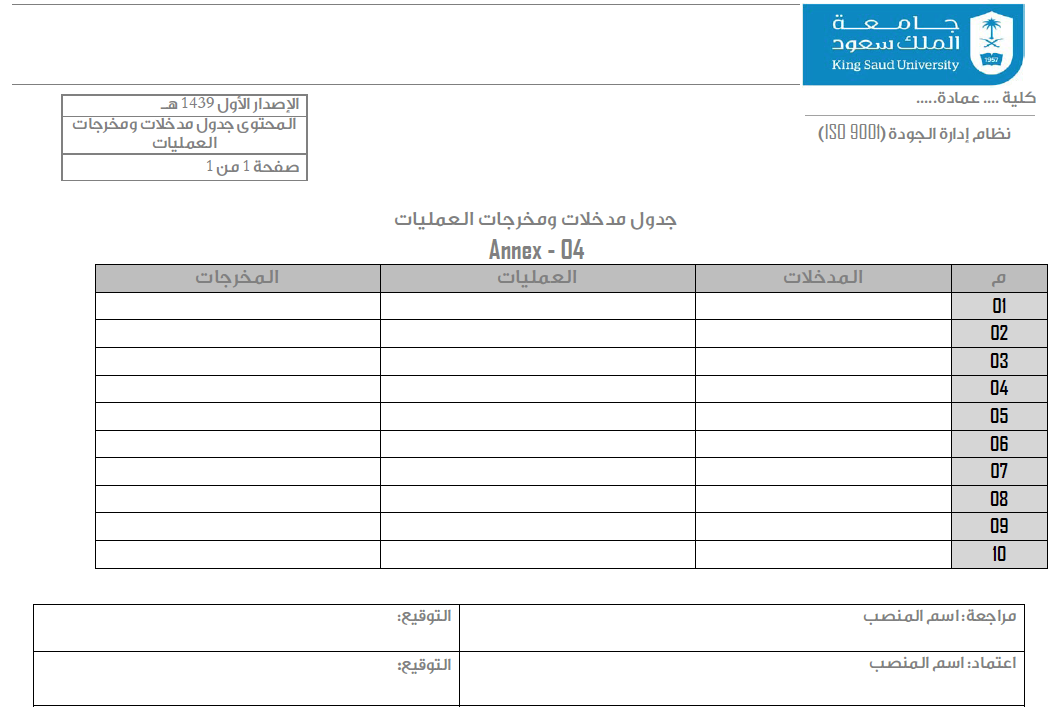 الدكتور هشام عادل عبهري
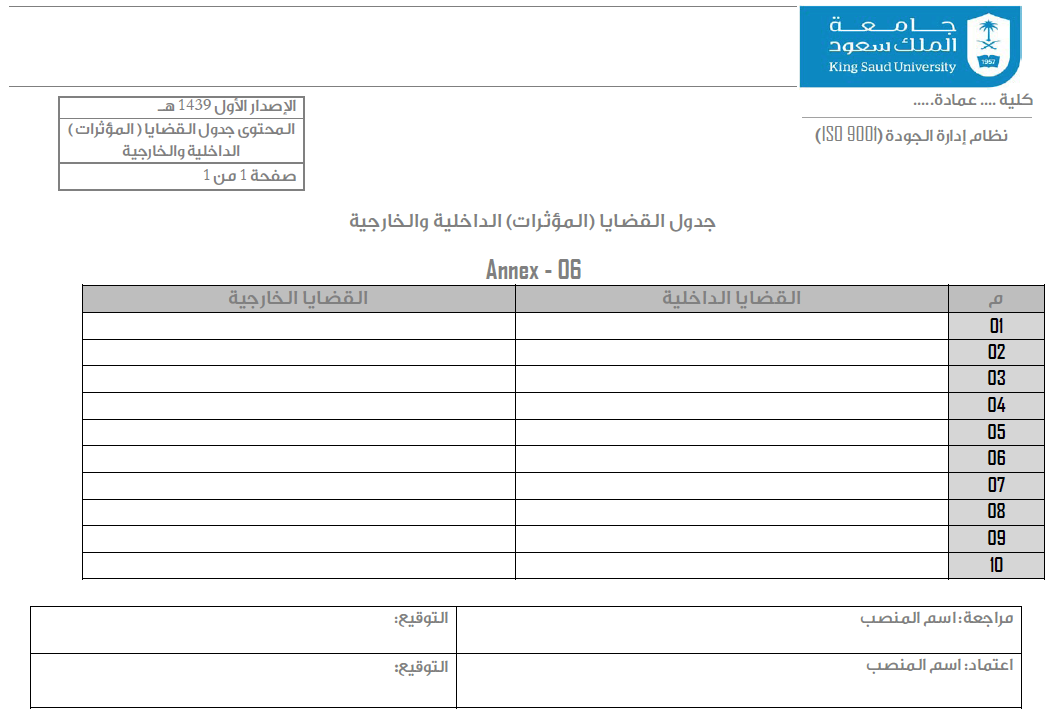 الدكتور هشام عادل عبهري
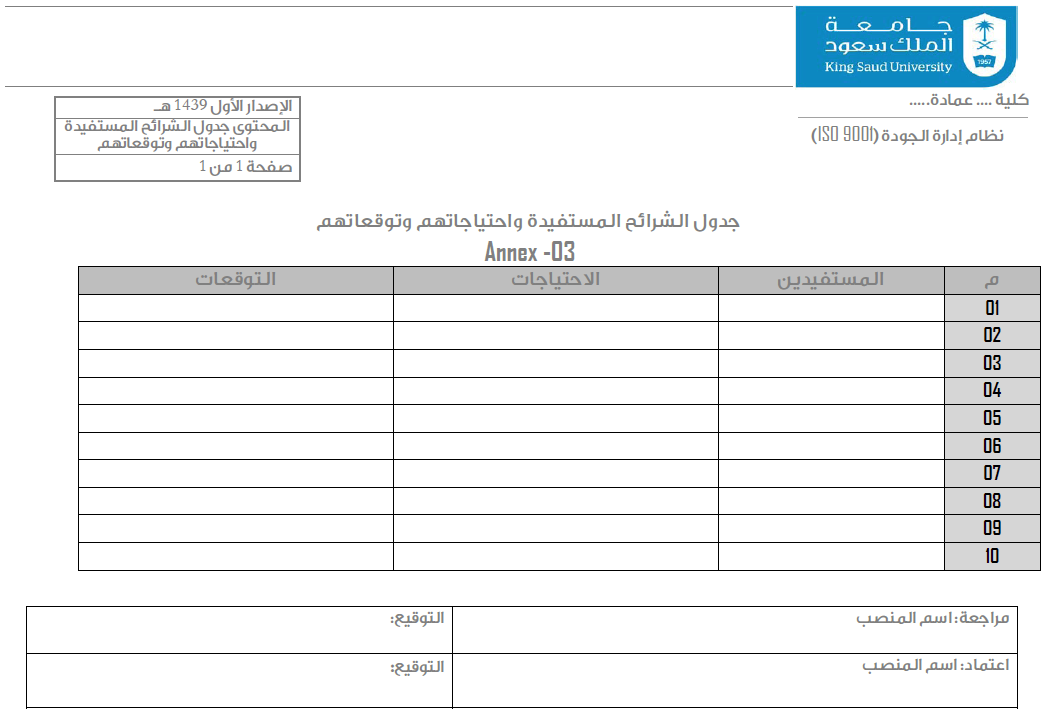 الدكتور هشام عادل عبهري
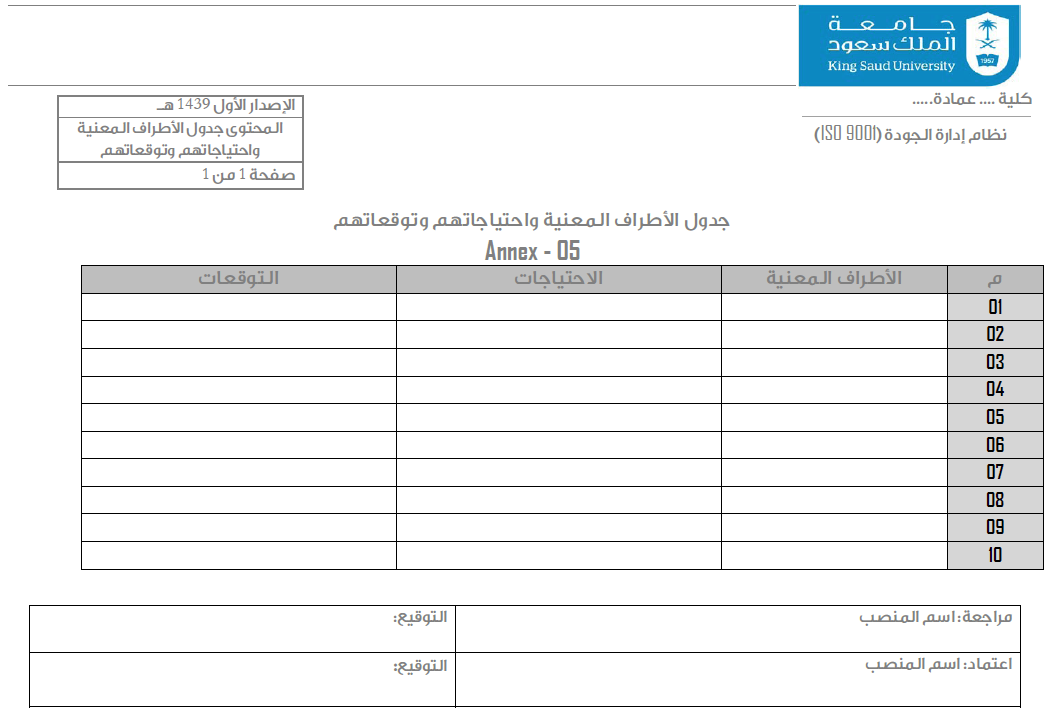 الدكتور هشام عادل عبهري
الرؤية
		الرسالة
					الأهداف
الدكتور هشام عادل عبهري
الرسالة Mission

تحدد الغرض الأساسي لمنظمة أو مشروع ما، أو بالأساس تصف لماذا هي موجودة وماذا تفعل لتحقق رؤيتها. وهناك رسائل مشتركه يمكن أن تبقى لعدة سنوات، أو طوال حياة المنظمة.
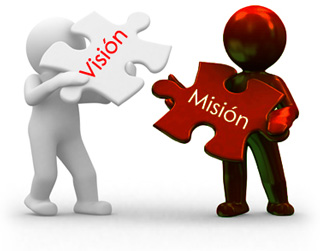 أي الرسالة هي
ما تود أن تسير عليه في الحياة
أهدافًا عامة يمكن تحقيقها في ظل الموارد الحالية.
المهمة أو الدور العام والدائم، وتمثل الغاية
 هي الهدف العام للمؤسسة 
الرسالة = جملة تشرح سبب وجود المنظمة أو الجماعة أو الجهة وهي نتيجة للرؤية
الدكتور هشام عادل عبهري
رسالة شركة ”مايكروسوفت“

نحن في شركة مايكروسوفت، تتمحور رسالتنا وقيمنا في مساعدة جميع الأفراد والمؤسسات حول العالم على تحقيق أقصى طموحاتهم وتطلعاتهم.
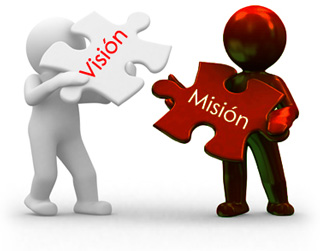 رسالة جامعة الملك سعود

تقديم تعليم مميز، وإنتاج بحوث إبداعية تخدم المجتمع وتسهم في بناء اقتصاد المعرفة من خلال  إيجاد بيئة محفزة للتعليم والإبداع الفكري والتوظيف الأمثل للتقنية والشراكة المحلية والعالمية الفاعلة.
الدكتور هشام عادل عبهري
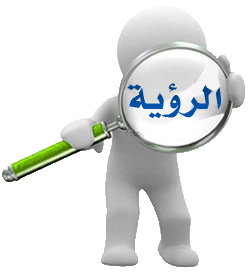 الرؤية Vision  


تحدد الرغبة أو حالة المستقبل المرجوة للمؤسسة بالنسبة إلى الأهداف الأساسية أو التوجه الاستراتيجي لها.

 و هي نظرة بعيدة المدى، وأحيانا تصف رؤية المؤسسة لما تحب ان ترى عليه نفسها.
الدكتور هشام عادل عبهري
رؤية شركة مايكروسوفت

   هناك رؤية واحدة وراء كل ما نفعله؛
كمبيوتر لكل مكتب وفي كل منزل يستخدم برامجنا كأداة لتحقيق الفاعلية والقيمة.
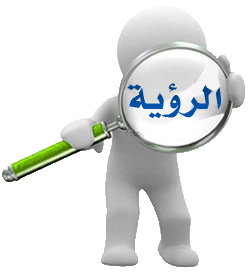 رؤية جامعة الملك سعود

الريادة العالمية والتميز في بناء مجتمع المعرفة
الدكتور هشام عادل عبهري
التحليل الرباعي

 نقاط القوة
 نقاط الضعف 
 الفرص
 التحديات
الدكتور هشام عادل عبهري
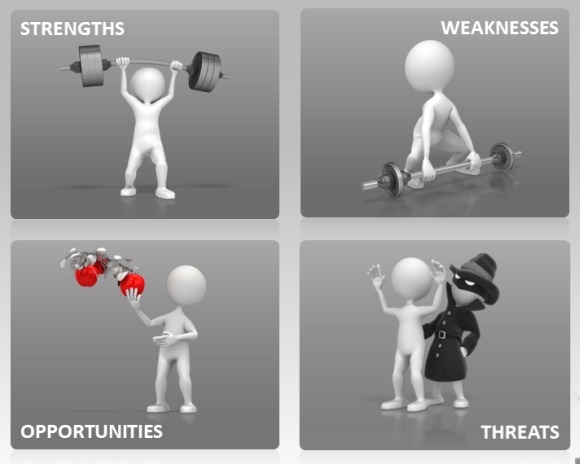 الدكتور هشام عادل عبهري
التحليل الإستراتيجي (التحليل الرباعي) SWOT  Analysis
أسلوب تحليلي في علم التخطيط لتحديد عوامل

 القوة وعوامل الضعف ولتحديد الفرص والمخاطر

 والوقوف على الوضع الراهن للمؤسسة.
الدكتور هشام عادل عبهري
دراسة وتحليل القدرات الداخلية للمؤسسة
تحديد نقاط القوة (Strengths) وهي الميزات والقدرات التي تتميز    بها المؤسسة وتساهم في تعزيز موقفها التنافسي.
     تحديد نقاط الضعف (Weaknesses) وهي جوانب الخلل والقصور والضعف في بنية المؤسسة التنظيمية وفي مواردها وقدرتها على المنافسة.
الدكتور هشام عادل عبهري
دراسة وتحليل العوامل الخارجية
التعرف على الفرص المتاحة (Opportunities) وهي عوامل خارجية حالية أو مستقبلية في المجتمع المحيط بالمؤسسة والسوق الداخلي والخارجي يساهم استغلالها والاستفادة منها في تحقيق أهداف المؤسسة. 
التعرف على الأخطار والتهديدات (Threats) وهي العوامل الخارجية المحيطة بالمؤسسة حالية أو مستقبلية قد تؤدي إلى تعثر أو فشل المؤسسة في تحقيق أهدافها وقد تكون هذه الأخطار نابعة عن المجتمع أو تنظيمات رسمية أو منافسين
الدكتور هشام عادل عبهري
نهاية الجزء الأول
الدكتور هشام عادل عبهري